May LMS Admin Call
FY16 Ethics Training Update
Assignments to all locations have been made
U.S. and Europe assigned on May 9th 
Sensors Japan assigned on May 11th 
All Asia sites have 42 days for completion 
As of 5-16-24 completion percentages by location
Cary: 56%
Required completion date is 6-01-16
Japan Sensors: ILT version – 70%
Sessions scheduled May 17th and June 1st
Required completion date is 6-22-16
2
Any Issues for Cary
Any issues raised by Cary employees
Any issues with content will be discussed with new Global Head of Internal Assurance – Phyllis Nordstrom
Any employees missed or had wrong version assigned to them
Let me know if there is anything I can help with
3
Updated I.T. Security Course
Updated version being developed for existing employees
Target rollout is end of June
New course IDs related to FY16
Separate course and IDs for New Hires (NH) using FY15 material
More information to come from Dell Hartmann
4
Using LMS at Global Sites
Reminder, the LMS can be used by global sites for activities at their locations. These include:
Reviewing local policies and procedures that are job specific, site specific. Can also include Safety courses
They can be simple Read and Acknowledge, or have a quiz to test their knowledge
They can be in your native language
Can include both OLT and ILT versions
5
Using LMS at Global Sites – cont.
Course IDs will be specific to your location and be included in the ID
Training can be assigned by local managers
Curriculums can be created for local training requirements
Is there leaders at the location to discuss interest in using the LMS for local training?
6
Q & A:
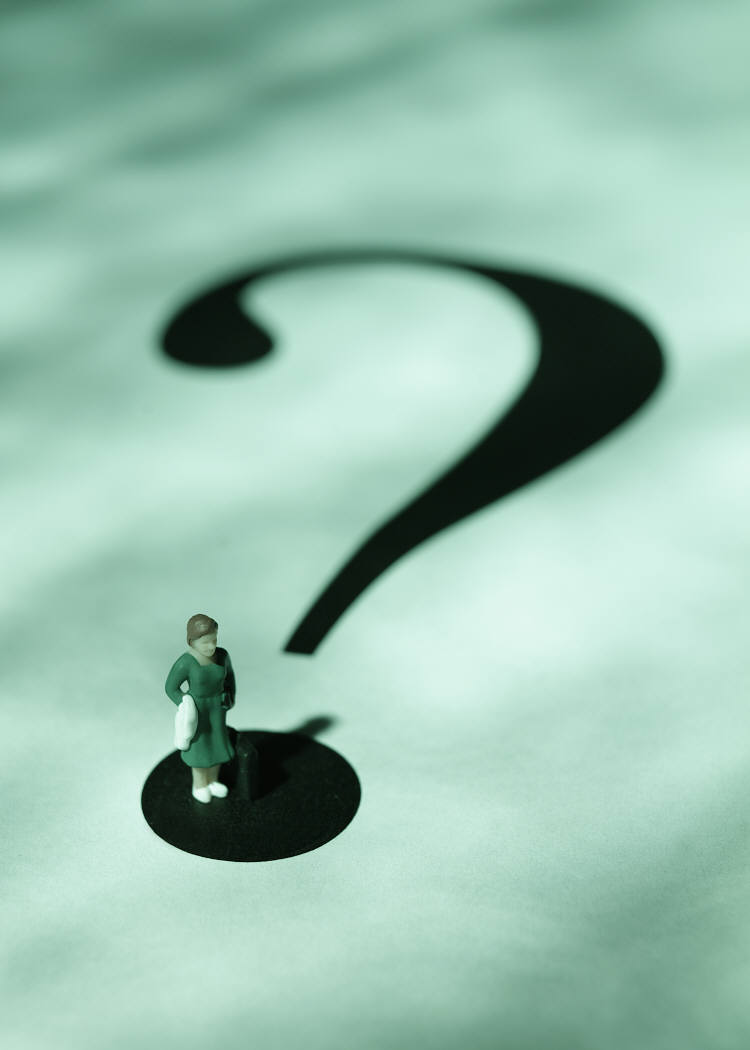 7